14/10/1432
How students learn better in family medicine rotation
1
Learning
It is a relatively permanent change in behavior and in the content of a course, is brought about by a planned learning experience.
14/10/1432
How students learn better in family medicine rotation
2
Aim and Objectives
Enable you to manage your learning through certain study skills and time management
List five facilitators and five obstacles for learning.
List the the educational activities that you can do while in the HC ?
14/10/1432
How students learn better in family medicine rotation
3
Aim and Objectives
Increase and develop awareness of the principles of learning 
Describe the differences between mature and immature learners
Be able explain the reading for understanding method.
14/10/1432
How students learn better in family medicine rotation
4
14/10/1432
How students learn better in family medicine rotation
5
If adult learning is to be achieved…...
Learning has to be deep and active learning as opposed to superficial and passive learning
Why is deep/active learning important?
Superficial learning is easily and very quickly forgotten
With superficial learning you will not be able to apply or use it in practical situations
Deep learning accommodates varying learning styles
How can deep /active learning be achieved?
Do not be a passive receiver of information. Try to interact with information and try to apply it and try to do different things with that information.
What do we remember?
20% of what we read
30% of what we hear
40% of what we see
50% of what we say
60% of what we do
90% of what we read, hear, see, say and do
Learn actively and deeply
Don’t just read and close the book
Try to do different things with what you have read immediately after writing
draw flow charts
draw diagrams using colour
write a summary
attempt answering pass papers
In short, interact with what you have learned
How to shift information from short term to long tern memory?
1. Learn actively & deeply
2. Revisit, repeat & revise
Important points about revisiting & revision
There is no special place or time to revise.
Try to revisit and repeat at every given opportunity.
Do not wait until you finish studying to revise.
Forgetting curve
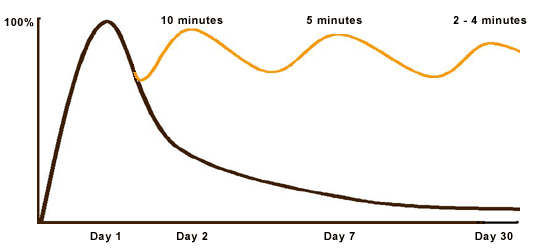 Two students read same time and same IQ, one score higher why
Read before lecture
Reading for understanding
Luck
Read after lecture
Use other methods e.g. video, virtual hospital
14/10/1432
How students learn better 
Prof Eiad Alfaris
12
Differences In Learning From One Person To Another
Your learning style   =

    How you perceive information
+
    How you process information
Learning styles I
Visual learner
Auditory learner
Reading/writing
Kinaesthetic learner
Learning styles II
Thinkers
Reflector
Theorist
Activist
Pragmatist
Action-oriented
WHAT IS LEARING STYLE?
The way in which each individual learner begins to concentrate on, process, absorb, and retain new and difficult information.
Learning styles are the most important tool for us when we construct knowledge.
The right way of studying does not exist.
WHAT IS LEARING STYLE?
Everybody learns in his individual way, but without knowing this way, you can’t learn efficiently – sometimes you can’t learn at all.           SO
Learning styles are strategies or regular mental behaviors that are habitually applied by an individual to learning.
EXPERIMENTAL LEARNINGLearning Cycle
Concrete experience: perception of the objective world.
Active experimentation: testing theory in new situations
Observation and reflection: the beginning of internalization
Abstract conceptualisation: step back and draw conclusions or make generalisations
Kolb et al (1984)
18
Kolb’s Experiential Cycle
How students learn better in family medicine rotation
14/10/1432
19
How can I learn Better?
14/10/1432
How students learn better in family medicine rotation
24
Reading for understanding
14/10/1432
How students learn better in family medicine rotation
25
SQ4R
S = Survey
Q=  Questioning
R1 = Read without making notes
R2 = Read + Write
R3=  Recall
R4 = Review
14/10/1432
How students learn better 
Prof Eiad Alfaris
26
S = Survey
The whole reading/ chapter. scanning:
title(s) and subheadings 
summaries or abstracts 
the introduction and conclusion 
visual materials (pictures, charts, graphs or tables) and their captions 
the first and last sentences in paragraphs 
the conclusion 
any focus questions
Q= QuestionYour reading will be more memorable
Writing down questions keeps you alert and focused on your work.
Ask yourself:
What is this chapter/ article about? 
What did my lecturer/ tutor say about this chapter or subject? 
What do I already know about this subject? 
How does this reading relate to what I already know/ have read?
Q= Question
Devise questions that will guide your reading: 
Think about specific questions
Read any focus questions at the end
Turn the title, headings and subheadings into questions. For example, if the heading is Qualitative and Quantitative Research, your question might be: …...?’
Q= Question
Make a list of your questions for consideration. You will use during revision
R1 =ReadFirst, read without making notes:
Decrease your pace and read actively. Active reading requires concentration, so take your time and find a quiet place.
As you read, look for answers to the earlier Qs
Question the author’s reasoning. Is each point justified? 
Compare diagrams and illustrations with the written text.
R1 =ReadFirst, read without making notes:
Make sure you understand what you are reading. Reduce your reading speed for difficult passages.
If you have difficulty understanding a text, look up difficult words in the dictionary or glossary of terms and reread. If the meaning of a word or passage still evades you, leave it and read on.
R1 =ReadFirst, read without making notes:
Use reflection to increase your understanding of what you read. When the author makes a claim, reflect on your prior knowledge to support or disprove it. If this raises more questions, note them down.
14/10/1432
How students learn better 
Prof Eiad Alfaris
33
R2 =Read + Write On your second reading, begin to take notes:
Take notes from the text, but write information in your own words.
Read one section at a time (a section might be divided up by headings or subheadings) 
After you read a section, try to sum up the main point in one sentence. 
Note down the main idea(s) of each paragraph in a section. They are often found in the first or last sentence.
Examples and illustrations can further your understanding and be good cues for memory. Look for important details (supporting evidence, written illustrations of points, provisions or alternatives).
In your notes, underline or highlight the important points. Why?
Refer to the list of questions you made earlier and try to answer them.
R3= RecallRECALL straight after you finish taking notes.
You should now try to recall and write your thinking about what you have read. 
Close the book and cover your notes.

Make notes of what you remember about the main thesis and points of the reading. 

Check their accuracy against the notes you made
R3 = RecallRECALL straight after you finish taking notes
Return to the reading. Read one section at a time and try to recall what you have read. Reread the section that you could not recall to clarify it further.
It can also be helpful to RECITE ideas aloud to help you remember. Sum up the main points verbally.
R4 = ReviewNow REVIEW what you have read
At the end of your study period: 
Check the accuracy of your notes against the original material (if you have underlined the main points, this should be simple). This is an important part of the process because it can really help you clarify and remember what you have read.
The next day:
Read through your notes to reacquaint yourself with the main thesis and key points. 
Now read through the questions you noted down and try to answer them from memory. 
Try doing the same thing after a few days.
   If you are reading for a course, periodically reviewing notes will help you at exam time. The more you revise throughout semester, the less you will need to cram during exam study periods.
Is Your Reading Relevant?
Select a book or article: Ask yourself what it is you must find out. 
Use the contents page first. Is the information you are looking for listed? 
Go to the index at the back. Locate key words.
Skim through the first chapter.
If the chapter is relevant, 
read the first and last paragraphs. 
Ask yourself what the author is saying. 
From this, you can gain an overall view of the content, enabling you to decide on the relevance of the book to your topic.
BUILDING ON THE PRINCIPLES OF ADULT LEARNING
42
43
What are the educational activities that you can do while in the HC ?
14/10/1432
How students learn better 
Prof Eiad Alfaris
44
Observation and discussion with the PHC physician while consulting their patients. Make notes about what you observe.
Interviewing certain selected patients alone.
Discussion with different team members (one session each(
Lecturing in the centre.
Design a health education material for the practice.
14/10/1432
How students learn better 
Prof Eiad Alfaris
45
Free time in your schedule should be made use of e.g.  by reading in the library or discussion with colleagues  or any other useful activity.
A good deal of learning in the practice is one to one. However you are strongly recommended to attend the continuing medical education activities of the family medicine clinics
14/10/1432
How students learn better 
Prof Eiad Alfaris
46
Read the whole curriculum guidelines
Don t read
Read some
Read all but next week
14/10/1432
How students learn better 
Prof Eiad Alfaris
47
Adult Learning theory 
Malcolm Knowles
14/10/1432
How students learn better in family medicine rotation
48
Adult Learners are most successful when:
There is a high degree of personal motivation
The learning is within their capacity to learn
The learning experience is meaningful
14/10/1432
How students learn better 
Prof Eiad Alfaris
49
Adult Learners are most successful when:
There is active involvement
The learning is experience-centered
The learner can reflect on the experience
Clear goals are set
Regular feedback is provided
14/10/1432
How students learn better 
Prof Eiad Alfaris
50
Five assumptions on how adults learn:
Independent and self directing 
Accumulated a great deal of learning
Value learning relevant with everyday demands
Immediate problem centered approach
Motivated by internal drives
51
Please write the most imp three points you learned
14/10/1432
How students learn better in family medicine rotation
52
شكــــــراً
THANKS
14/10/1432
How students learn better in family medicine rotation
53